ПРАВОПИСАНИЕ МЯГКОГО ЗНАКА В СЕРЕДИНЕ И НА КОНЦЕ СЛОВА
ГБОУ гимназия №433
Покусова М.Е.
Мягкий знак «Ь»
Нет собственного звука
Может влиять на звук, стоящий перед ней
Не имеет заглавной буквы
Не может стоять в начале слова
Мягкий знак – хитрый знакНе сказать его никак.Он не произносится,Но в слово часто просится.Почему у дома уголПревратился сразу в уголь?Без пожара, просто так?Это сделал мягкий знак!
Л. Измайлов
Учитель, тетрадь, девочка, пальто, медведь, морковь, мальчик, коньки
Кто?   учитель   девочка   медведь   мальчик             Что?            тетрадь          пальто          морковь          коньки
Мягкий знак пишется в словах, отвечающих на вопросы кто? что? в середине и на конце слова, когда согласный звук произносится мягко
СОЛЬ
нота
пищевая
 добавка
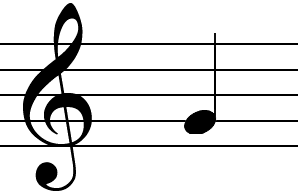 полезное 
ископаемое
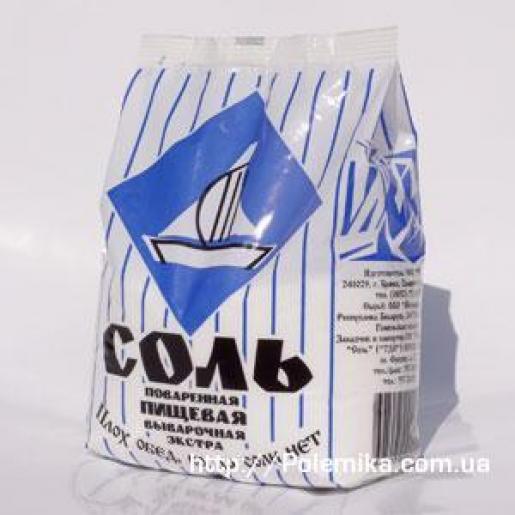 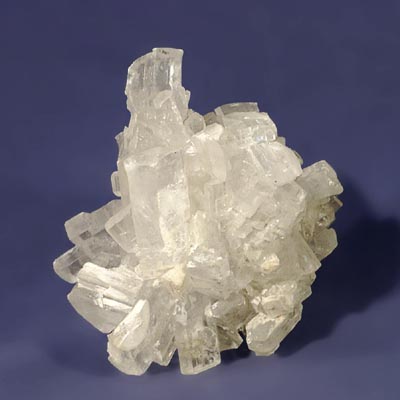 поймал, окун_ков, Игор_ , 
пят_ , на реч_ке

2. сил_ная, на, метел_ , улице, началас_
Проверь
Игорь поймал на речке пять окуньков

На улице началась сильная метель